Animal life cycle
Mrs.S. Cordero
2-2
Write or paste in your notebook
Today is Tuesday, May , 12, 2020.
Theme: Animal Life Cycle
I. Vocabulary:
1. reproduce= adult animals that have youngs
2. life cycle= changes that happen to an animal during its life
II. Frog life cycle
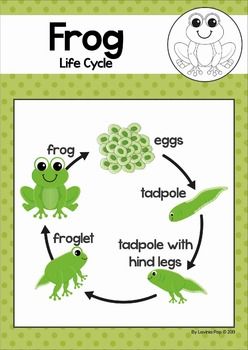 III. Monarch (butterfly) life cycleStages
Butterfly Life cycle